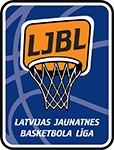 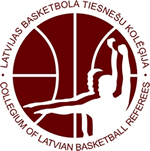 LJBL / basketbolam / tiesnešiem.
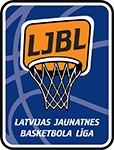 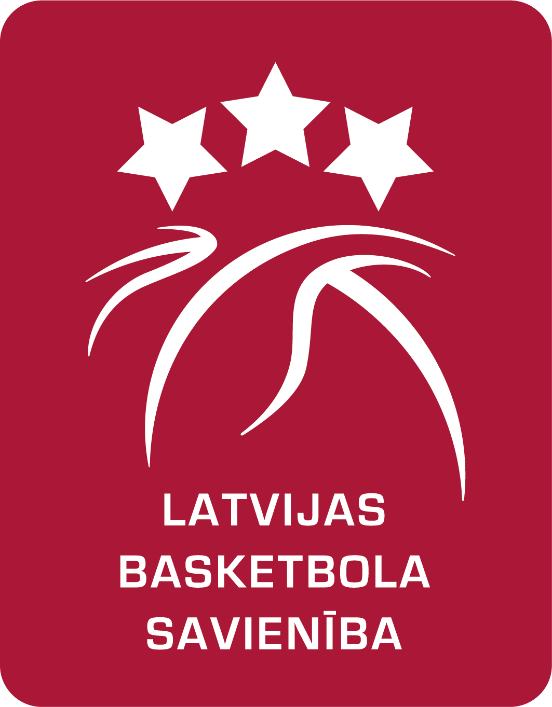 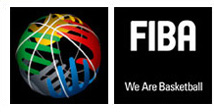 1
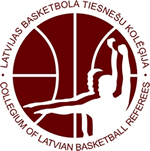 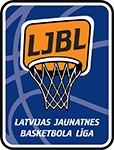 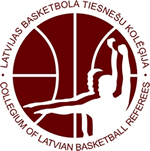 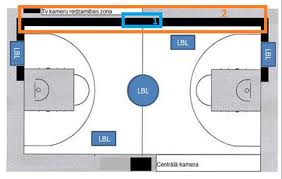 Pārkāpuma fiksēšanas pamatprincipi.
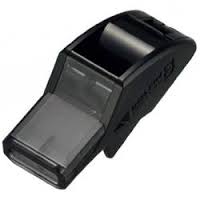 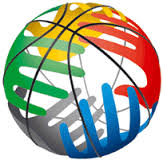 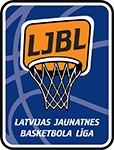 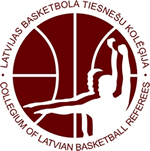 Tiesāšanas pamati: 

		1. Paredzēt, kas notiks - aktīvs domāšanas veids.

		2. Saprast notiekošo – basketbola noteikumu, basketbola 										
												spēles pārzināšana.

		3. Pareizi reaģēt uz notikušo – psiholoģiska, mentāla 

														gatavība.
3
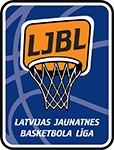 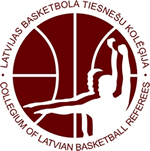 Tiesāšanas pamati. 

Spēles laika apturēšana- pārkāpums un piezīme.
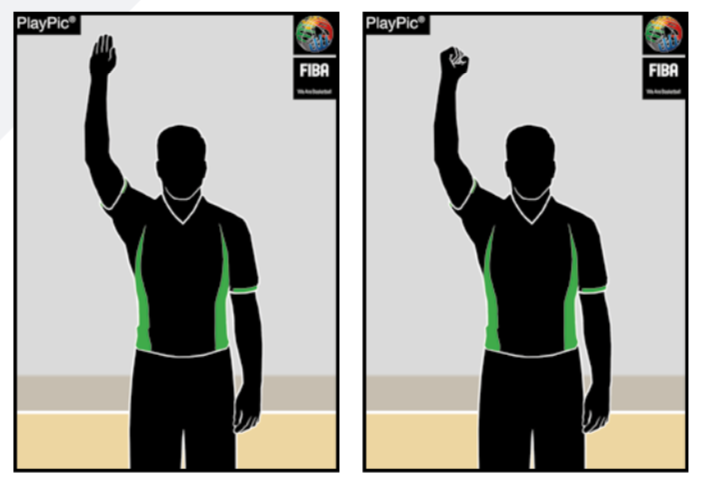 4
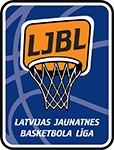 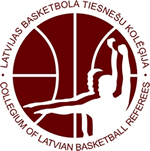 Kategorija- nevajadzīgās svilpes. 

		1. Liekās svilpes – kontakts neietekmēja spēli.

		2. Apšaubāmās svilpes – bez pārliecības par to, vai 								
								kontakts ir bijis vai nē.

		3.  Izdomātās svilpes – nav bijis kontakts.
5
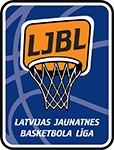 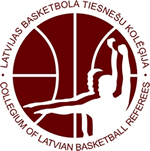 Kategorija- liekās svilpes. 

		1. Svilpe ārpus savas atbildības zonas - uzticēties 			  													
												partnerim.

		2. Svilpju medīšana, ķeršana – pacietīga svilpe.

		3. Mazs redzes leņķis, attēls – liels attēls, kopbilde.

		4. Kontakts -  novērtējiet līmeni, smagumu.
6
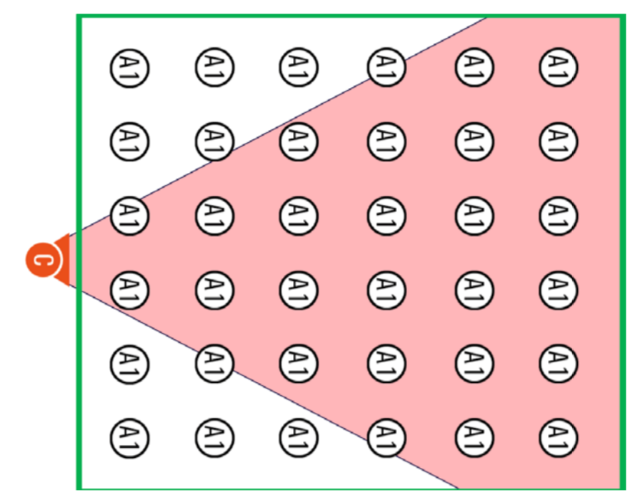 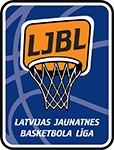 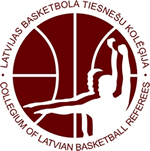 Kategorija- apšaubāmās svilpes. 

		1. Noslēgts redzes leņķis -  ja neredzu, tad nesvilpju.

		2. Sekošana bumbai – pievērsties, fokusēties uz savu 												
									atbildības zonu.

		3. Koncentrēšanās zudums – būt vislaik spēlē un 

									aktīvi 	domāt.

		4. Svilpt vai nē – tiesāt aizsardzību.
7
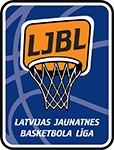 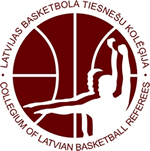 Kategorija- izdomātās svilpes. 

		1. Spiediens -  esi nosvērts, mierīgs, stāvi pāri spēlei.

		2. Emocionāli lēmumi – ievēro distanci no izspēles, 

													situācijas.

		3. Pārsteiguma moments – vienmēr esi modrs, paredzi 

													notikumus.

		4. Bailes kaut ko palaist garām – pārliecība, pašapziņa.
8
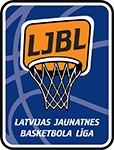 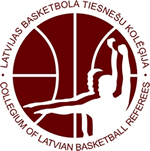 Tiesājot spēli, jāievēro daži 							pamatprincipi. 

		1. Distance un stabilitāte.

		2. Tiesāt aizsardzību.

		3. Aktīva domāšana.

		3. 45’ grādu leņķis un atvērts skats.

		4. Palikt ar izspēli (situāciju), līdz tā ir noslēgusies.
9
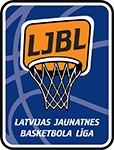 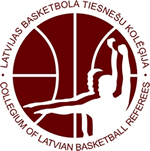 Tiesājot spēli, jāievēro daži 							pamatprincipi.
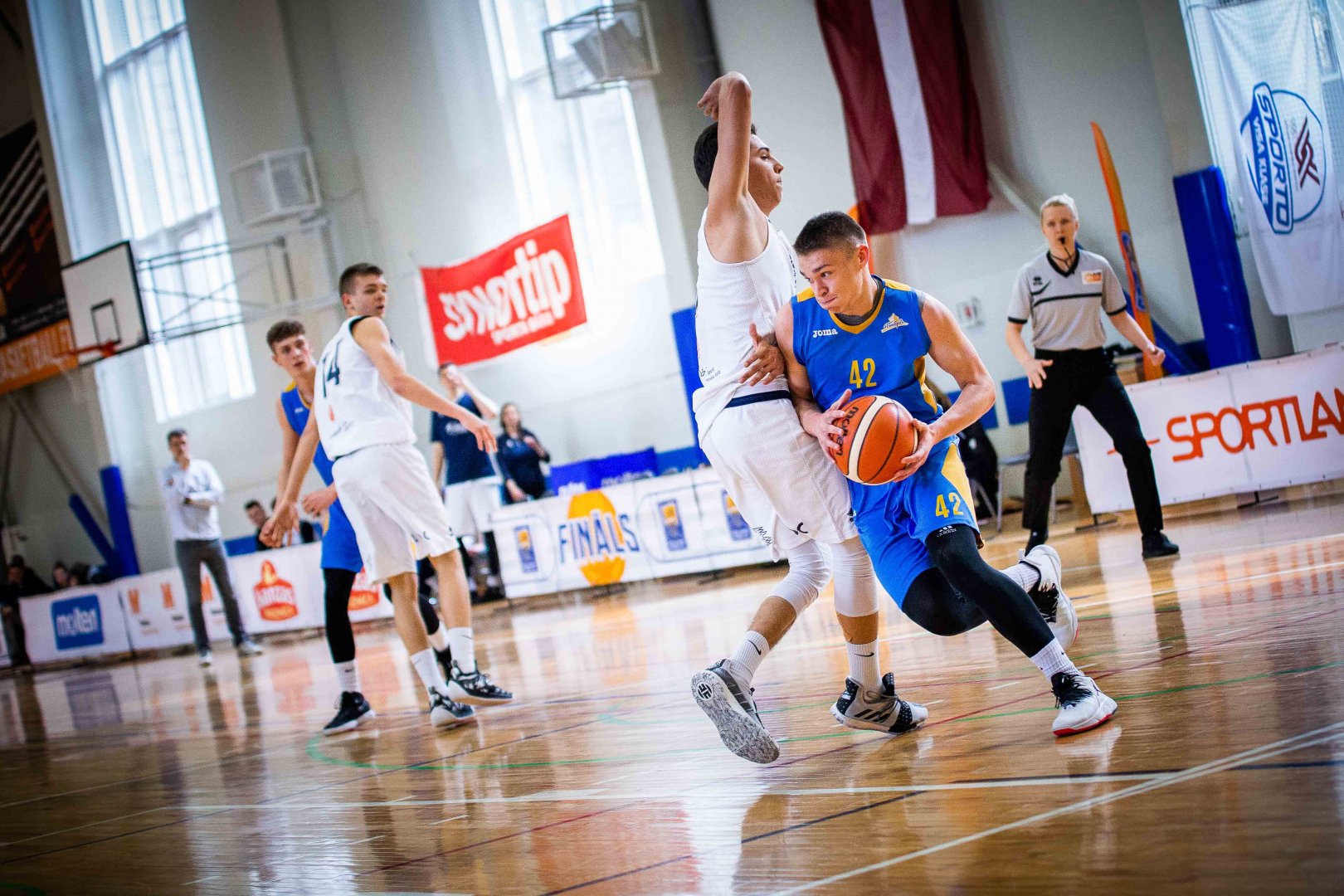 10
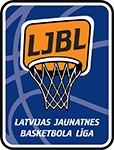 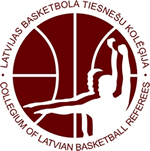 Distance un stabilitāte.
 
	Jāietur pietiekams attālums no spēles - atrodot atvērtu leņķi 								un paliekot nekustīgam. 

	Pārāk tuvu nepietuvoties izspēlei, tā sašaurinot redzes lauku. 
		
Svarīgi, lai tiesnesis kustētos, pārvietotos tā, lai atrastos pareizajā pozīcijā, redzot starpu (kas atšķiras no
pozīcijas pielāgošanas). Tas jādara pēc iespējas ātrāk. 

Apstājieties, novērtējiet un izlemiet pieņemot lēmumu.
11
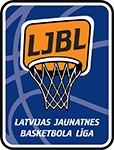 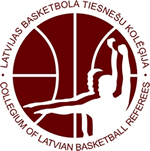 Distance un stabilitāte.
 
	Svarīgi, lai
 tiesnesis kustētos,
 pārvietotos tā, lai 
atrastos pareizajā
 pozīcijā, redzot 
starpu 
(kas atšķiras no
pozīcijas 
pielāgošanas). 
	Tas jādara 
pēc iespējas ātrāk.
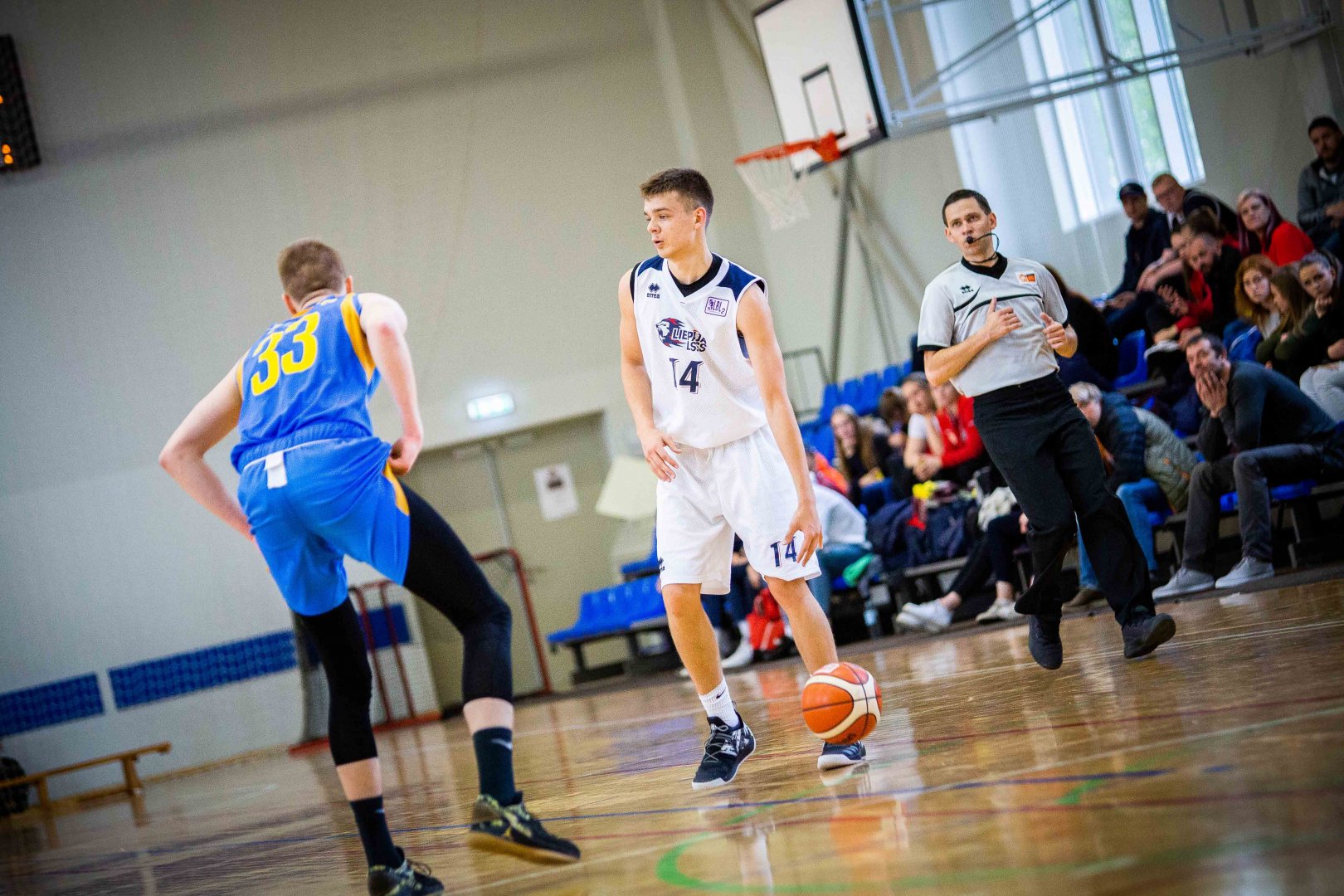 12
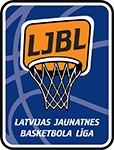 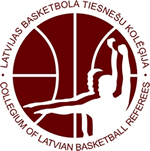 Tiesāt aizsardzību. 

		Tiesneša prioritāte uzbrucēja- aizsarga spēlē ar bumbu ir koncentrēt uzmanību uz aizsardzības spēlētāja neatļautu darbību, vienlaikus saglabājot uzbrukuma bumbas turētāju redzamības laukā.
13
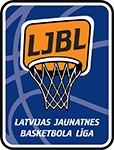 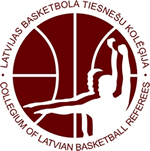 Tiesāšanas pamati. 

Piezīmes fiksēšana – 

	Piezīme metienā         un              piezīme pirms metiena.
14
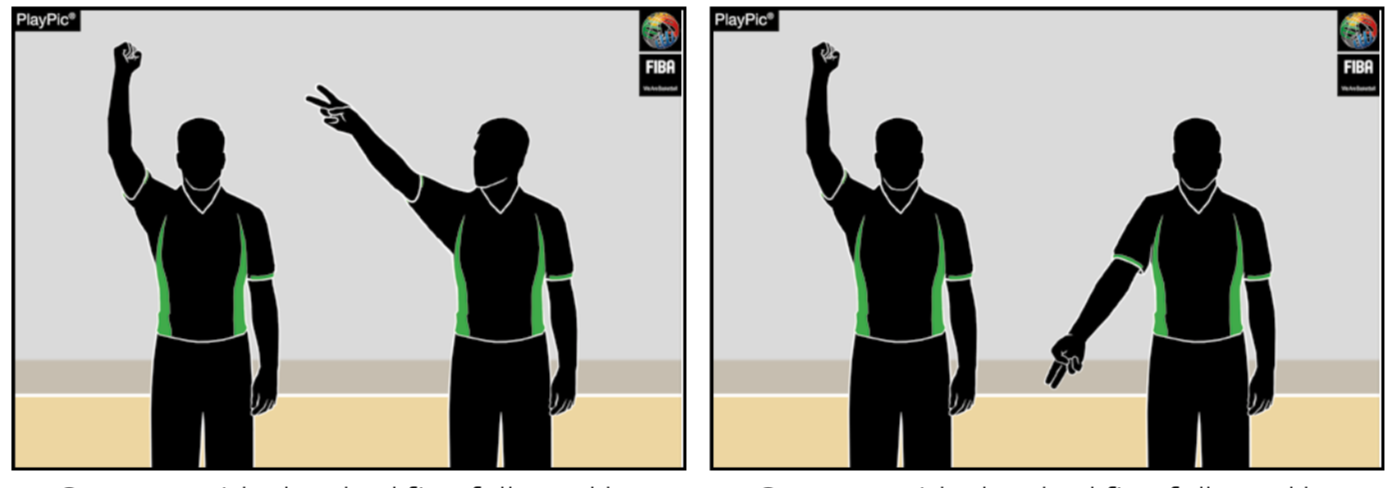 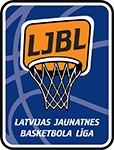 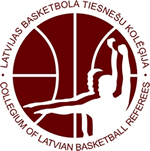 Aktīva domāšana.

		Lai svilptu pārkāpumus, vienmēr meklēt neatļautas darbības.

			45’ grādu leņķis un atvērts skats. 

		Lai redzētu jebkādu neatļautu darbību, redzamības laukā viens pret vienu ir atslēgas spēlētāji. Tomēr arī ar atvērtu skatu rast iespējas redzēt vairāk spēlētāju.
15
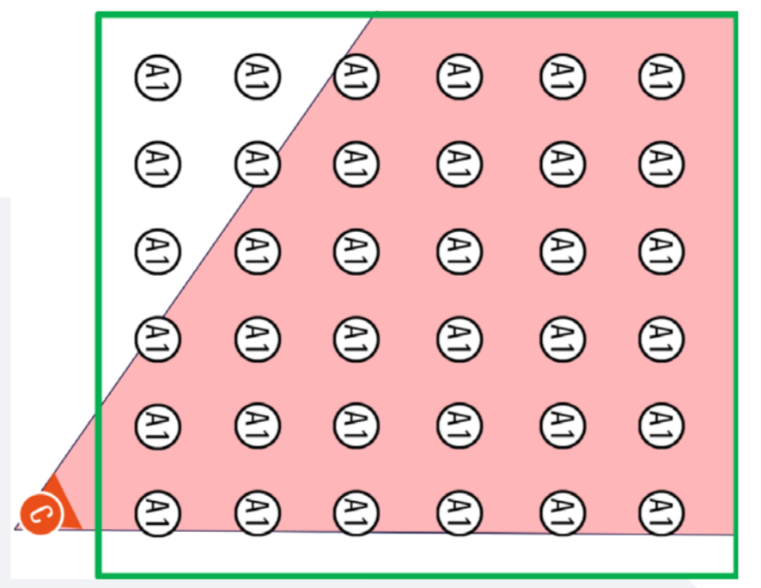 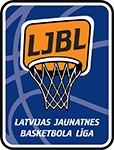 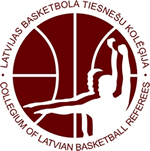 45’ grādu leņķis un atvērts skats.
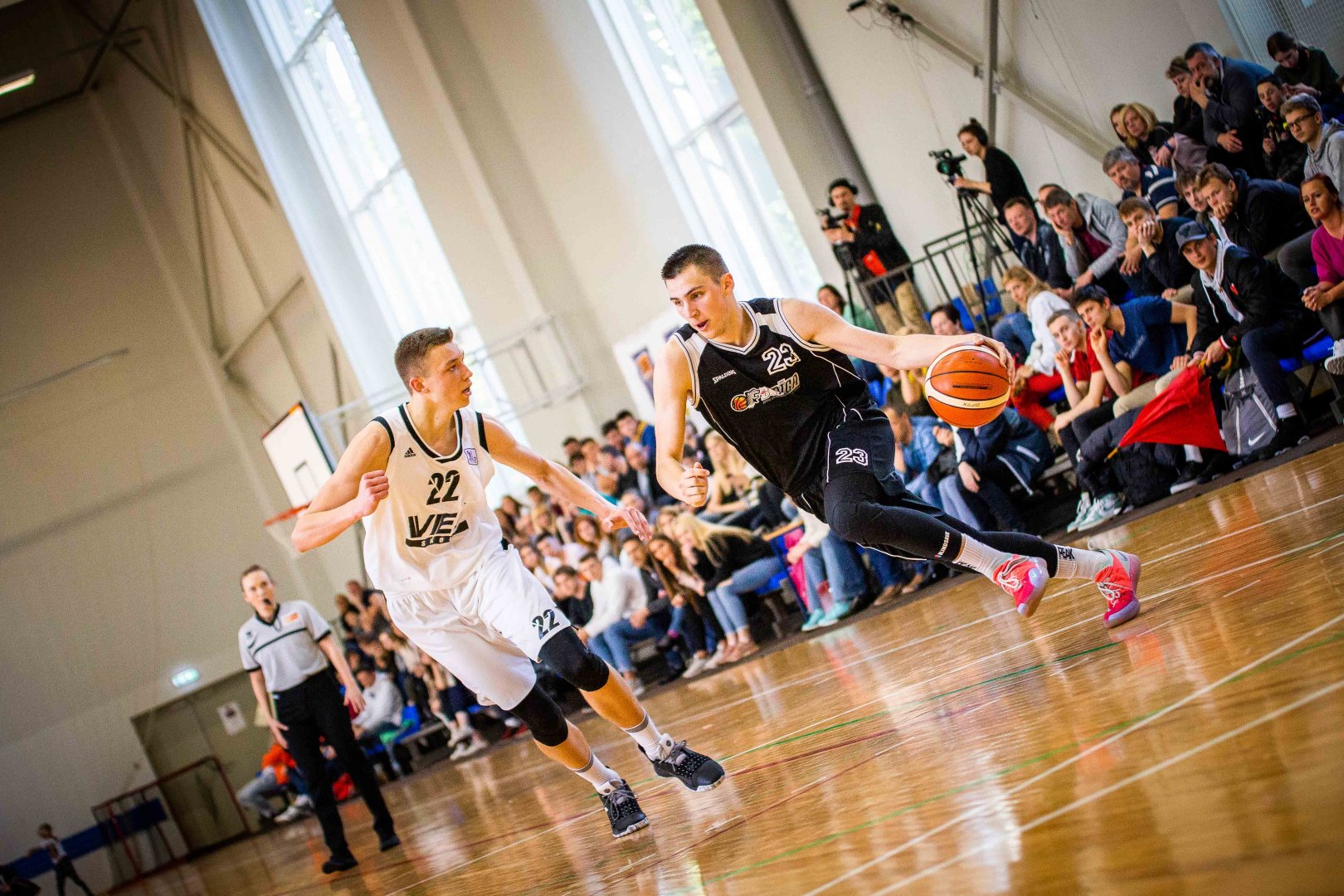 16
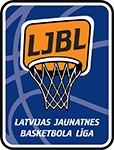 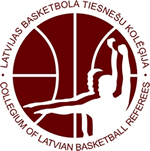 45’ grādu leņķis un atvērts skats.  

 Pirmajā attēlā pareiza tiesneša
 atrašanās pozīcija, distance, 
45’ , atvērts skats.  				Otrajā attēlā- tiesnesis neatrodas 											pareizā pozīcijā, jo nav 										redzams (būtu jābūt šeit).
17
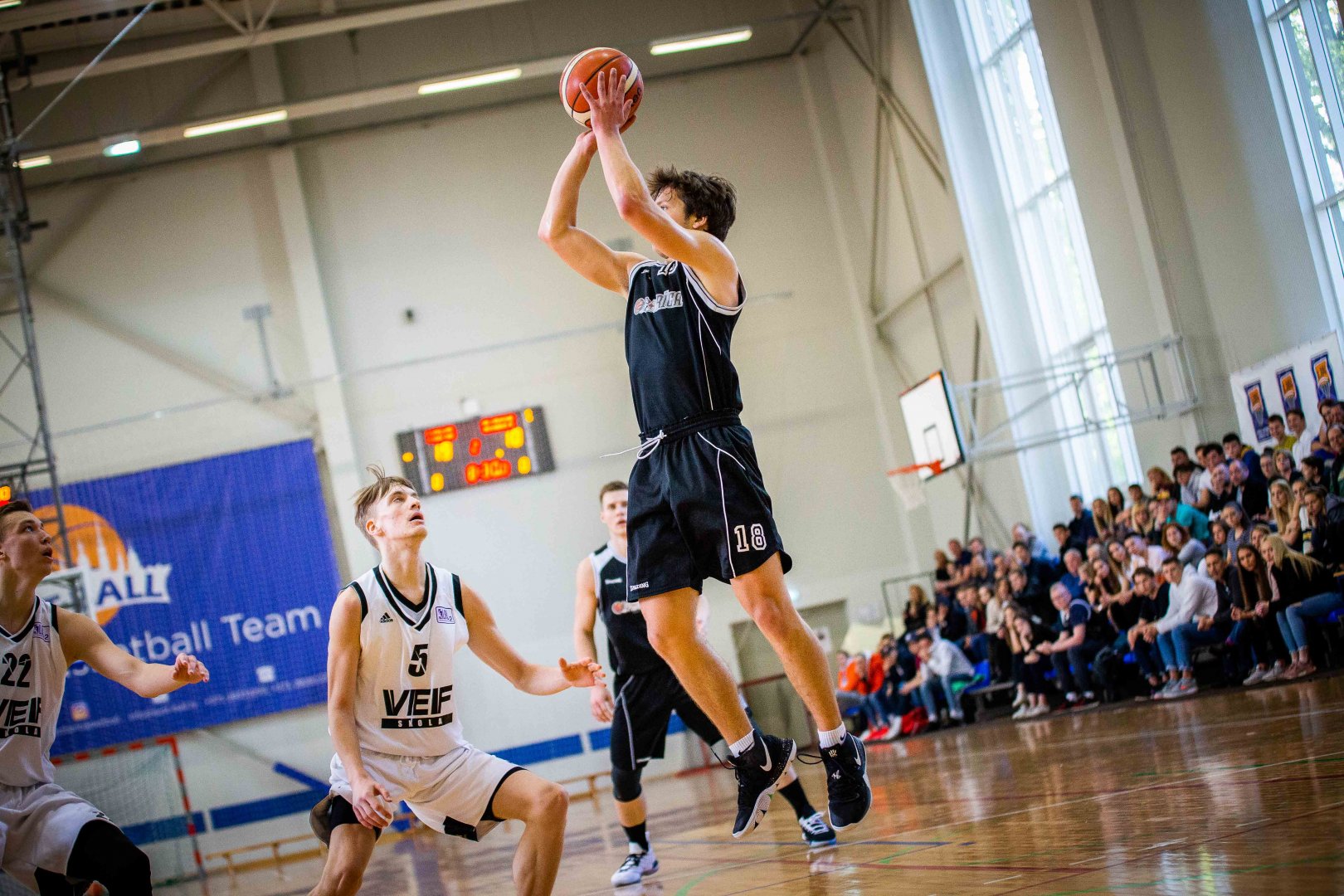 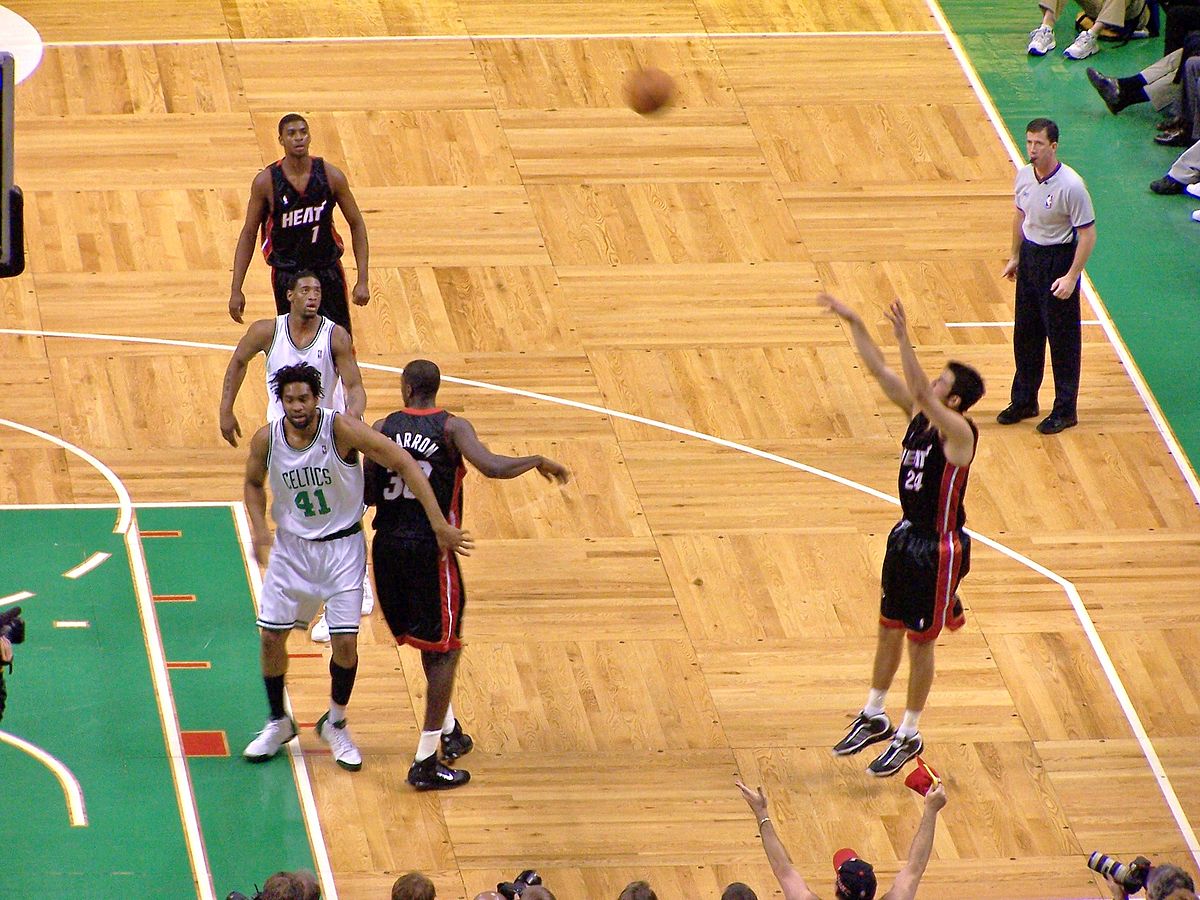 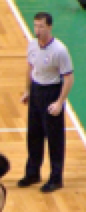 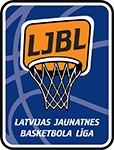 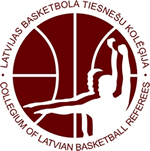 Palikt ar izspēli, līdz tā ir beigusies. 

	Saprast, kad izspēle (epizode) ir beigusies, tā lai jūs varētu doties uz nākamo izspēli – gan fiziski, gan mentāli (psiholoģiski).
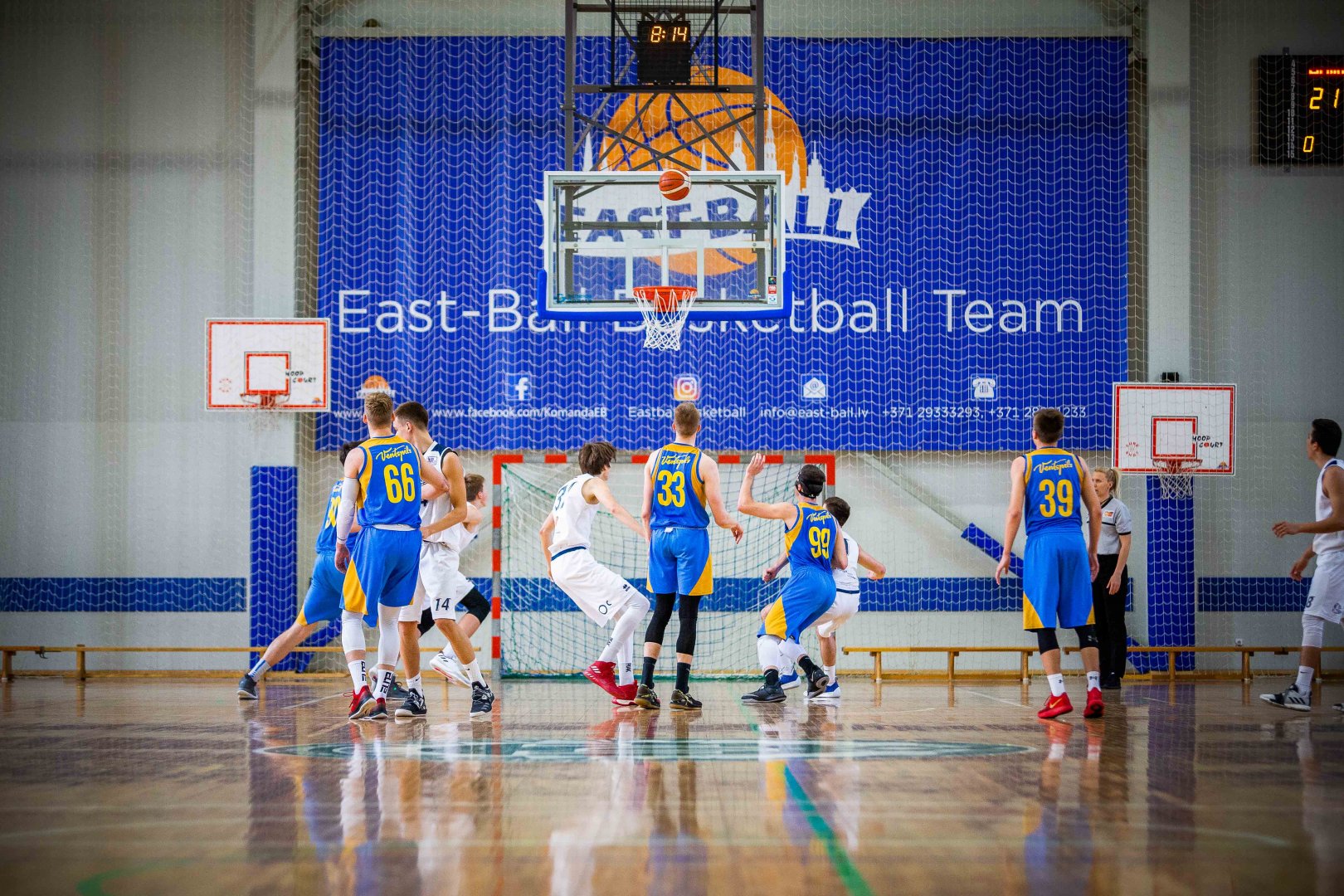 18
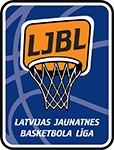 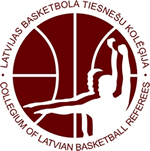 Primārais redzējums acīmredzamajās izspēlēs( situācijās). 

		Iepriekš minēto pamatprincipu neievērošana ir galvenie iemesli nepareizu lēmumu pieņemšanai laukumā. 

		Kad tiesnešiem ir izdevies nodrošināt pienācīgu primāro redzējumu visām acīmredzamajām izspēlēm( situācijām), tas ievērojami paaugstinās tiesāšanas kvalitāti. Šīs acīmredzamās situācijas, ja tās netiek nokotrolētas, cilvēku prātā ir noteicošie faktori attiecībā uz to, kas nosaka tiesāšanas līmeni.
19
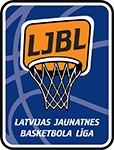 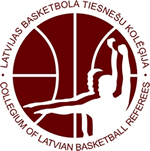 Primārais redzējums acīmredzamajās izspēlēs( situācijās).
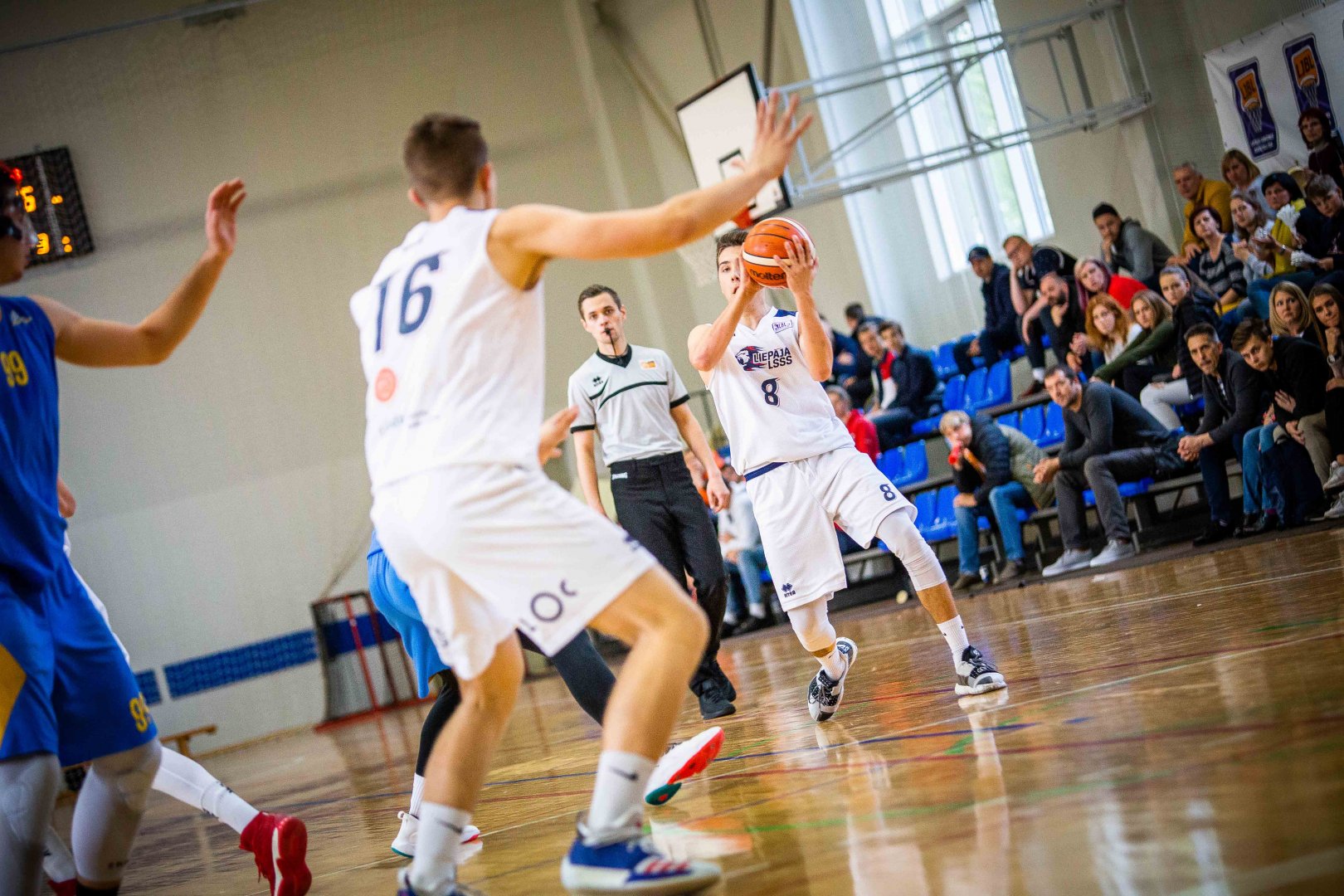 20
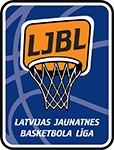 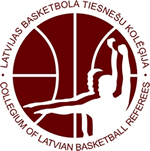 Izspēles ( situācijas) izvērtēšana – pacietīga svilpe.
		
		Pirms pārkāpuma fiksēšanas, tiesnešiem jāredz viss situācijas attīstības process - no sākuma līdz tā beigām (piem.- kad uzbrucējs dodas uz metienu un pabeidzis to piezemējoties uz grīdas). Tas radīs 
analītiskāku lēmumu,
nevis tikai ieraudzīsim 
izspēles beigas un 
reaģēsim uz to ar
emocionālu lēmumu.
21
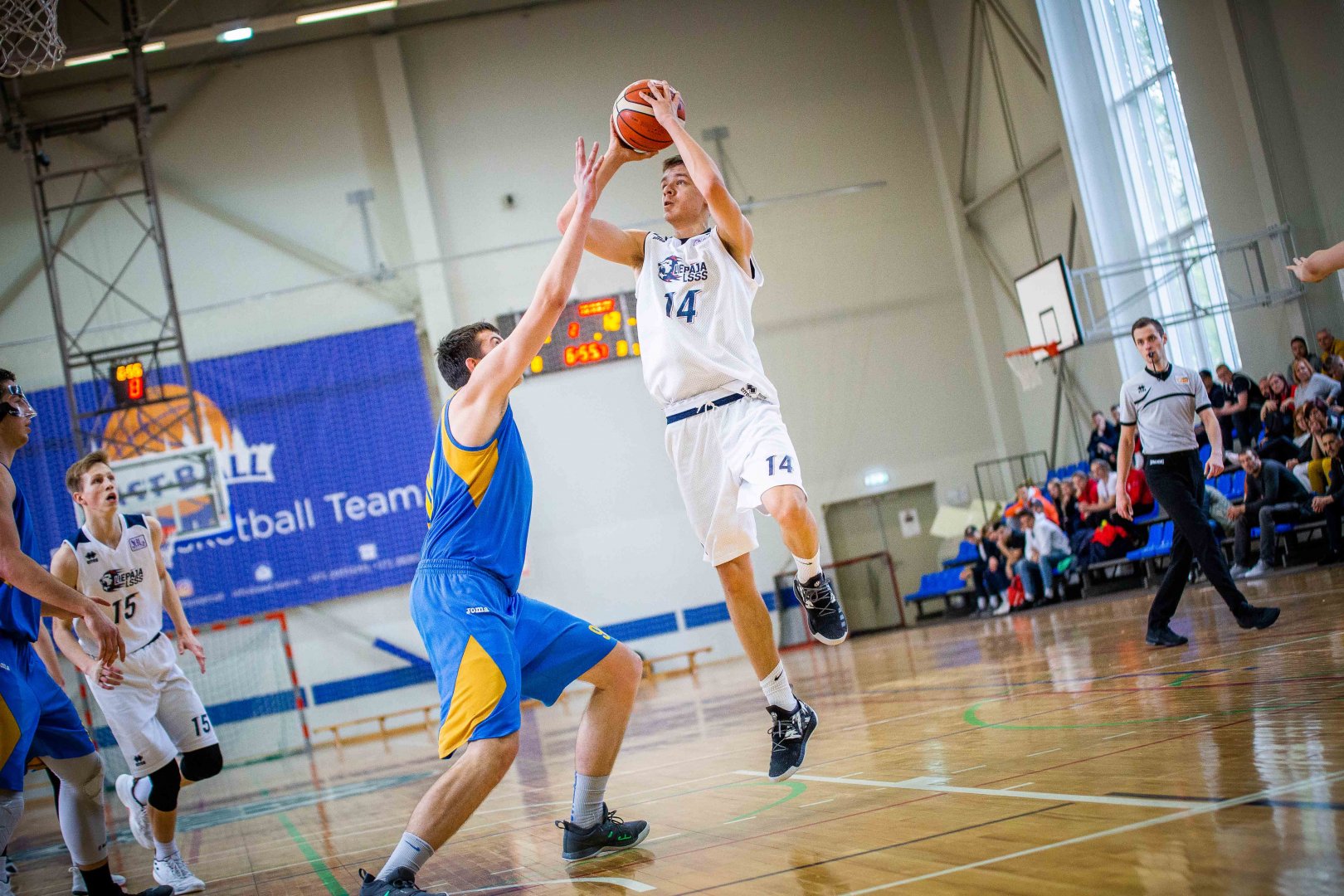 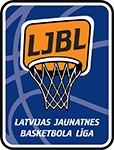 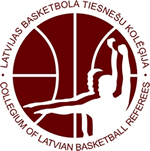 Mācieties un regulāri atkārtojiet basketbola noteikumus !Veiksmīgus un pareizus lēmumus spēlēs !Oskars Lucis.LJBL tiesnešu koordinators
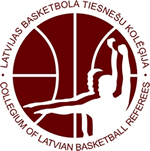